Школа Дорожной Азбуки
Вот так, дети, вы идите. Никогда  не спешите!
Многое о транспорте в игре мы познаем. Друг другу Леша с Костей помогают. Все виды транспорта мальчишки знают!!!
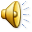 Зря мы время не теряем. Игрушки делаем, а потом играем
Мы многому хотим научиться. Мы многое хотим знать. Азбуку дорожных будем изучать.
Как дорогу перейти?  Дарина знает и уверенно отвечает.
Что каждый сигнал светофора обозначает- наш Данилка знает.
Он главный на дороге.Он важный, как директор.И смотри взглядом строгимНа всех автоинспектор.
Знак « предупреждающий», дети знать должны. Очень важен он в пути.
Культура пешехода на дороге важна. Для безопасности нужна!!!
Леша всем нам объясняет, что здесь мальчики нарушают.
Слава  знает, что около дороги в мяч не играют.
Игра-это важно. Игра- это нужно. Вот так воспитывается дружба!!!
Мяч по кругу передавали, дорожные знаки называли.  До кого мяч добегает, тот знак называет.
Малыш, запомни знакиДорожного движения,Тогда гулять ты будешьВсегда без осложнения.
По улице не ходят и не ездят просто  так, не зная правил, можно попасть  впросак.
Вот как рада детвора. Светофор получился. Ура!!!
Знаки очень важно знать, чтоб правила движения не нарушать.
Чтоб зверятам помогать, будем сказки сочинять. Вот и зайчик тут,как тут. Светофору лучший друг
Сказка выдумка. Но в ней намек. Всем ребятам дан урок.
Как и где кататься на велосипеде важно знать.И там правила движенья нужно соблюдать.
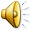 Уголок дорожного движенья очень нужен в школе нашей. Будем в игры мы играть,ну и знаки изучать
Все в игре мы познаем.
Вот – предупреждающий, а рядом  запрещающий!!!
Сейчас знаки разберем.
И виды транспорта мы знаем. Вот как быстро собираем!!!
Всю машину по частям соберем сейчас мы вам!!!
На площадке у нас ,тоже есть дорожный страж!!!
Дорогой ребенок, запомни с пелёнок. Правила движения- всем нужно знать!!! Правила движения -нужно соблюдать!!!